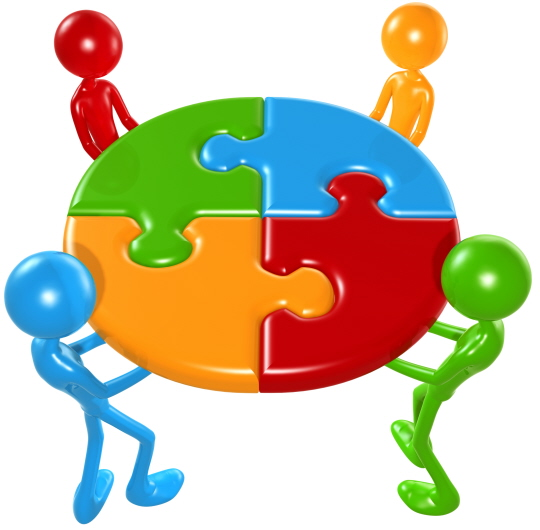 Unit 253Understanding how individualsand teams contribute to theeffectiveness of a retail business
Presented by Bill Haining
This unit will be broken down into the following categories:
Employment rights and responsibilities
Team working
Functional teams
Improving your own performance
The benefits of more effective ways of working
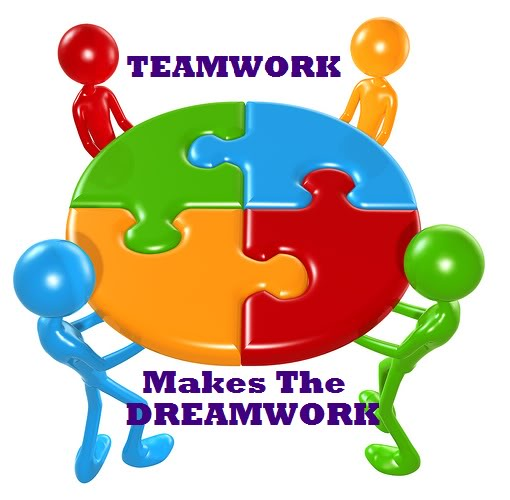 Employment rights and responsibilities
Within two months of starting a job you must be given a statement of terms and conditions. This may be described as a contract of employment. This must contain the following:
✓✓The names of the employer and colleague
✓✓The date employment started
✓✓The date continuous employment started
✓✓The rate and intervals of pay
✓✓The hours of work
✓✓Holidays and holiday pay
✓✓Sickness and sick pay
✓✓Pensions and pension schemes
✓✓Length of notice required
✓✓The date employment is to end, if not permanent
✓✓The job title or a brief description of the job
✓✓The place of work
✓✓Any collective agreements
✓✓Disciplinary rules
✓✓Grievance procedures
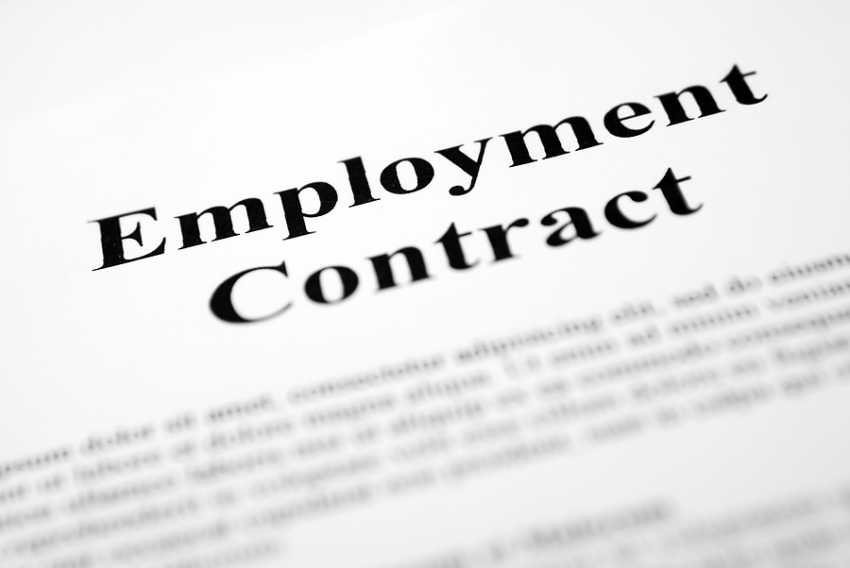 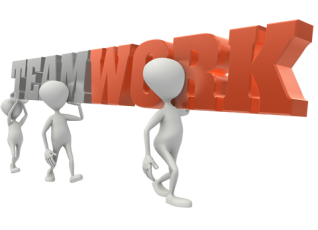 Team working
Working in most business involves working in teams; 
Often you will be part of a number of different teams at once. 
The people you work directly with will form one team, if you work in a large organisation you will also be part of departmental teams, functional teams, regional teams etc. 
The advantages of working in a team include greater job satisfaction, the opportunity to get and advice with your work, the opportunity to help other people with their work and synergy, which means that two or more people working together will produce results greater than the sum of their individual efforts. 
The advantages of effective team working to the retail business include better colleague retention, better customer service which leads to customer loyalty, higher sales and higher profit.
Team working
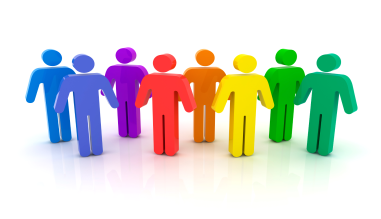 To be an effective team member requires a number of qualities and abilities.
These include personal appearance, as customers will get a positive first impression if you are suitably dressed and are clean and well presented. 
It is also important to demonstrate a positive attitude, as working is much easier if you are motivated, willing to work on your own and in a team, offering to go the extra mile. 
Also behaving in a polite, willing way, being welcoming and working on your time-keeping skills show commitment. 
You will feel much more relaxed if you arrive at work with time to spare. 
Being responsible and showing maturity when having to deal with difficult situations shows positive behaviour at work.
Team working
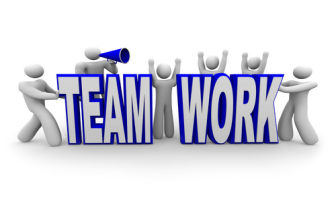 A key to effective team working is communication. 
Most communication within your retail team will be verbal, but you will also need to be able to communicate effectively in writing and by telephone. 
When communicating in writing, don’t feel that because the communication is internal, spelling, punctuation and grammar are not important. 
An incorrect spelling or badly punctuated message can easily be misunderstood; this could have a serious effect if it leads to failing to meet a customer’s expectations. 
When making a telephone call, make sure you have all the relevant information to hand; when receiving a telephone call, have a pen and paper available to make notes. 
In both cases, confirm your understanding of the conversation with the other person before completing the call.
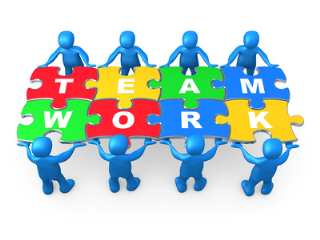 Team working
Verbal communication must also be thought about.
There are different ways of speaking to people, depending on who they are and what the circumstances are.
Customers must always be spoken to politely; your colleagues may be your friends when you are not on the shop floor and you may speak to them informally then, but when on the shop floor you need to be aware that other people may overhear your conversation. 
You are also more likely to get a positive answer and co-operation from your colleagues if you ask them for help rather than ordering them to do something.
Remember there is no ‘I’ in the word ‘TEAM’
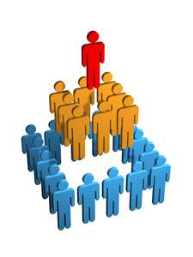 Functional Teams
Retail organisations consist of a number of functional teams who each play their part in supplying the customer with products and services. 
In a large national chain the organisation would probably consist of the following teams:
The finance team control the flow of money through the organisation, allowing the stock to be purchased.
The buying team purchase the stock, forecasting customer demands and negotiating the best possible deals.
The merchandising team is responsible for deciding how much stock, in what sizes and colours, is sent to each branch.
The logistics team organises the transport of the stock to the branches.
The colleagues in the branches who deal with the customers are part of the store operations team, who sell the products and services to raise money which goes back
to the finance team.
Functional Teams
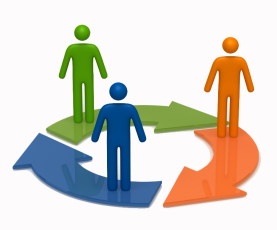 Working alongside these teams is the marketing team, who advertise the products and services to encourage customers into the branches; the visual merchandising team, who dress the branches and their windows to create interest in the stock; then people team who recruit and pay the colleagues and the IT team who operate the computer systems that all the other teams rely on.

There are different job roles available within each of these
departments from general assistant to director; many top
retailers have worked their way up the ladder by moving
through different departments to gain a wide experience
of the industry. All of them will have a job description and
contract of employment with terms and conditions with a
line of reporting authority e.g. who they report to and who
reports to them.
Improving your own performance
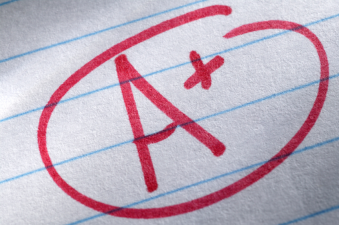 Career Pathways
It is important to recognise that development to a new role or promotion is encouraged in the retail sector. 
Many individuals can ‘climb the ladder’ of success quickly, gain a move into another department or move to other retail organisations to gain further development and opportunity. 
The retail sector is made up of many different outlets such as independent sole traders, market stalls and one-branch outlets to multi-national and international operations. 
Many well-known entrepreneurs have been, and still are, involved in the retail sector.
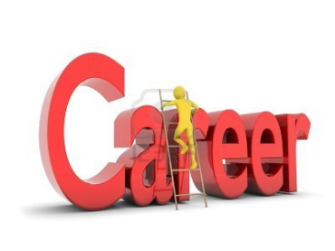 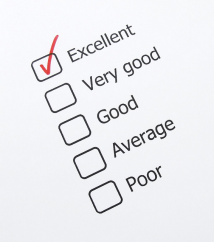 Improving your own performance
In order to improve your own performance, it is helpful to understand your personal learning style. Most people have one preferred learning style.
Active learner – learning by physically doing something, e.g. by seeing a demonstration or doing it yourself
Visual learner – learning mainly from diagrams and illustrations to fix an idea in the mind
Aural learner – learning from the spoken word, e.g. teacher speaking and group discussion
Read/write learner – understanding information displayed as words, by reading them but also by writing them, e.g. as lists or notes, to see ideas fall into place
Improving your own performance
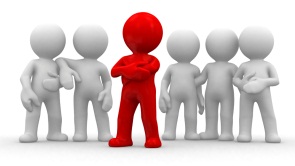 Once you have identified your training needs and the opportunities to
address them, you can complete a personal development plan (PDP)
usually as part of an annual appraisal.
The PDP will show the activities that will help you achieve the training
objectives, who will be involved in completing the activities, when
you will carry out the activities and how you will show that you have
completed them.
Developing your skills through a personal development plan
increases your employability and career opportunities and benefits
the organisation through increasing the skill base of the colleagues.
If your employer does not supply an annual appraisal or PDP, you
can ask for training and advice on how to develop, gain new
skills and work towards a promotion. Your Line Manager and/or
people team will be able to assist you.
Benefits of more effective ways of working
Commercial businesses exist to create profit for their shareholders.
The more effectively each individual and team works, the more profit the business will make. 
This will enable them to expand the business, employ more people and offer more competitive prices so that the wider community benefits. 
Often some profits are invested in community projects to support corporate social responsibility. 
Identification of more effective ways of working requires constant review of systems and procedures.
Teams and individuals must be set goals and objectives in order that their actual performance can be measured and areas for improvement identified. 
A store will have a sales target to meet daily, weekly and annually; this will be broken down between departments, giving each a target; in many departments, this will be further broken down so that each individual salesperson knows what they need to sell.
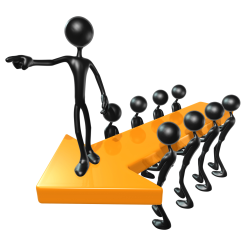 Benefits of more effective ways of working
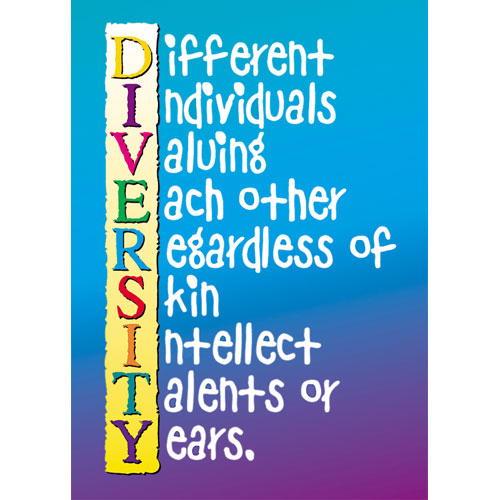 Members of the team will often get together to agree how individuals’ work objectives will be set in order to meet the overall team objective.
Allowing individuals to contribute to the discussion on the   setting of goals allows them to feel that they are contributing to the success of the team, which is good for colleague morale. 
The effectiveness of the retail business depends on the contribution of individuals and teams in a diverse workforce.
THE END
Thanks and good luck
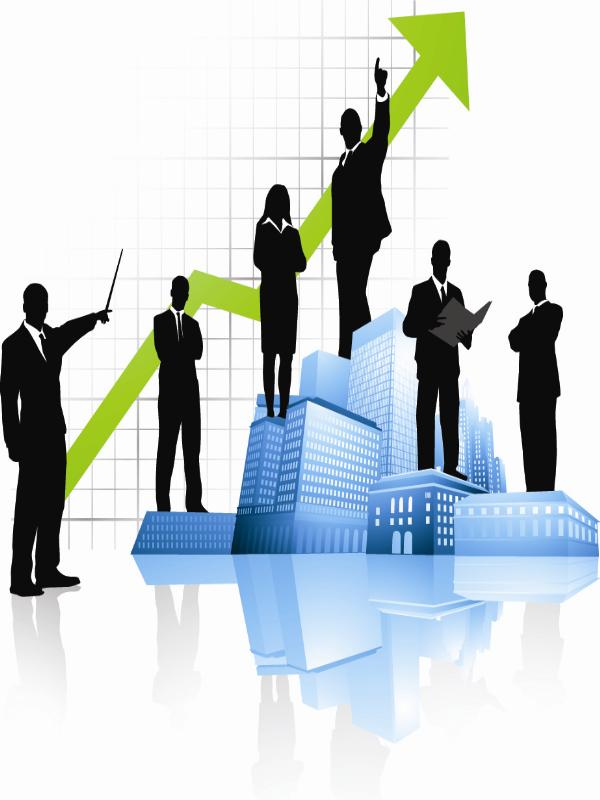